A 3D-Modell as Means to Store Written and Pictorial Historical Sources
Richard Kurdiovsky (ÖAW)		Julia Forster (TU Wien)	
Andreas Voigt (TU Wien)		Christoph Hoffmann (ÖAW-ACDH)
Herbert Wittine			Elmar Schmidinger		
Gabriel Wurzer (TU Wien)
Sources and Concept
Viewer & Intended Use
The architecture
Outlook – Next Steps
A 3D – Modell for analogue use
original 3D – modell(s) created  for rendering images in print publications
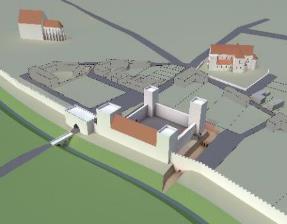 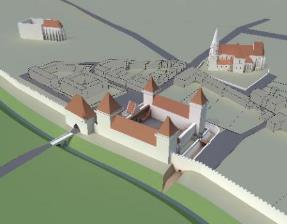 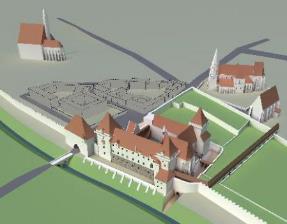 ca. 1300
ca. 1380
ca. 1500
Classical Archival Resources
Digital assets catalogued in ISAD(G) in Adlib
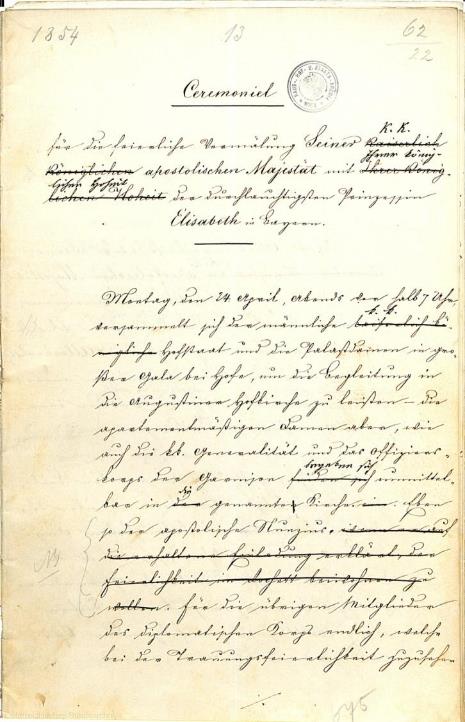 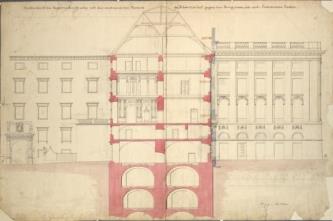 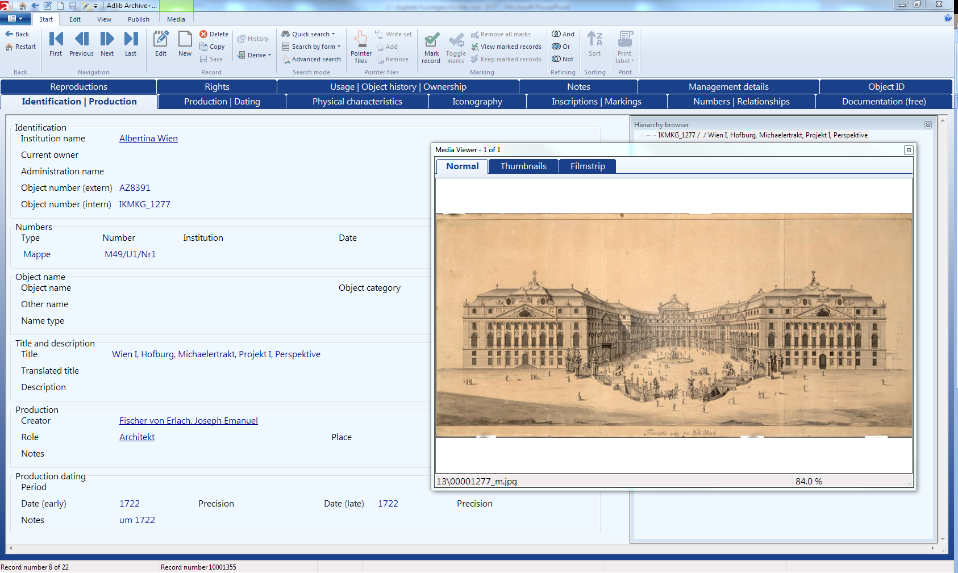 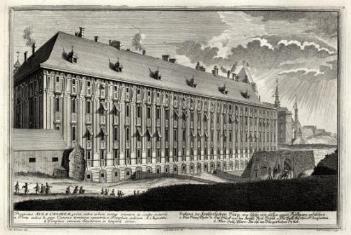 Spatial Discovery & Assisted Navigation
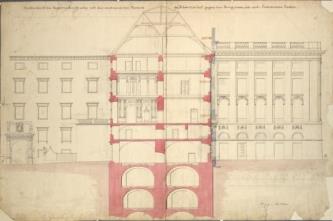 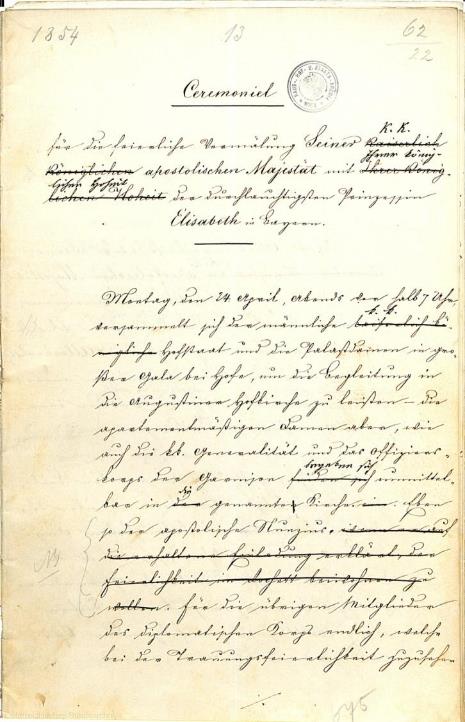 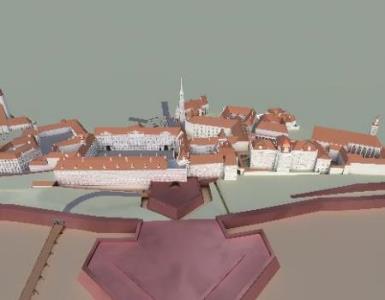 Diachronic Views
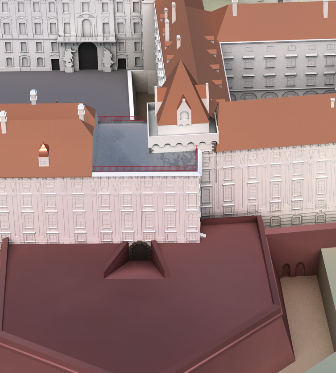 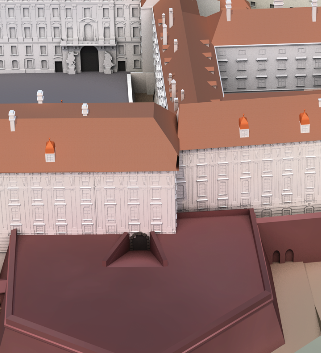 ca. 1740
ca. 1792
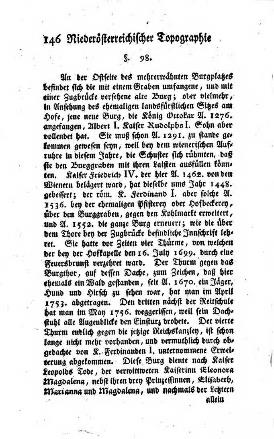 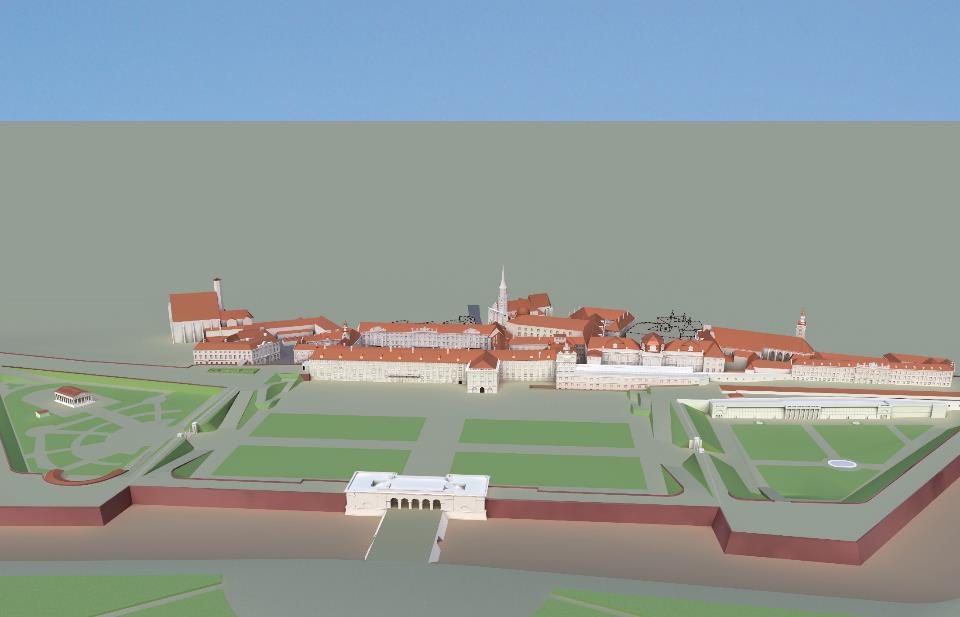 View Level 0
+
Schweizertrakt
Stallburg
The Viewer – Spatial Discovery
-
Augustinerkirche
Reichskanzleitrakt
Amalienburg
2D | 3D
HOF-
BURG
Gebäudeteile
Geschoß
Räume
Schriftquellen (30.000)
Bildquellen (10.000)
myNotes (12)
Trakte
Amalienburg 
Reichskanzleitrakt
Schweizerhof
Stallburg
Augustinerkirche
2017
1300
1835
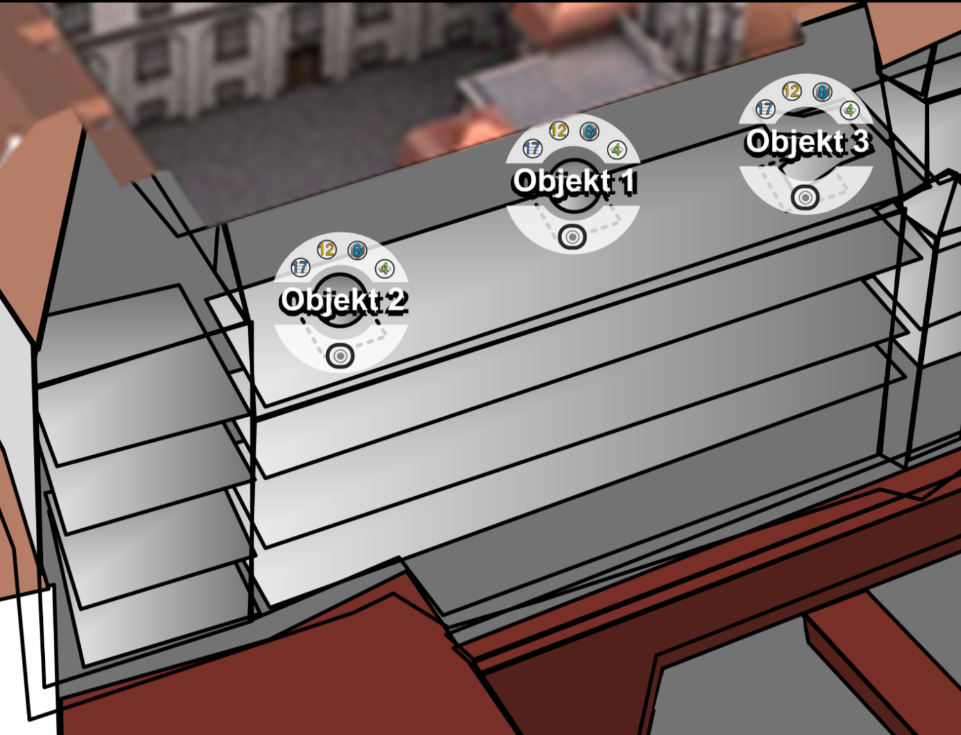 View Level 4
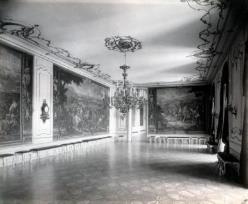 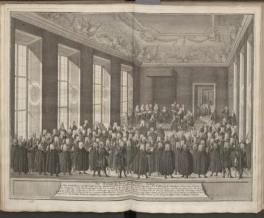 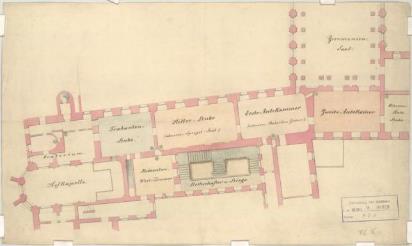 DokuVis als Basis
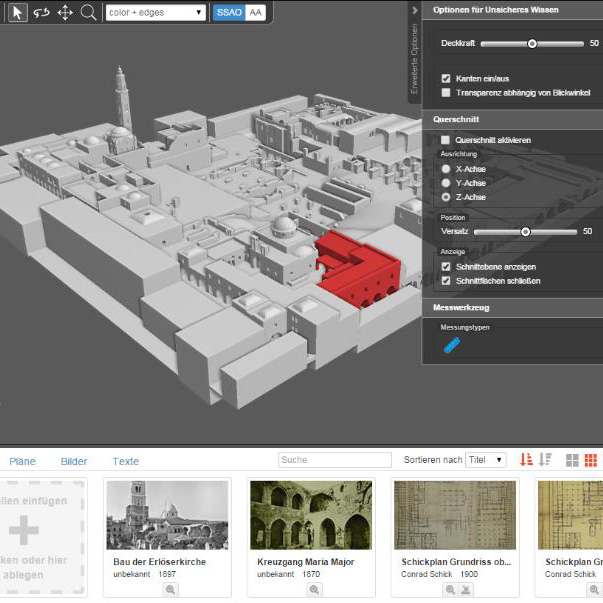 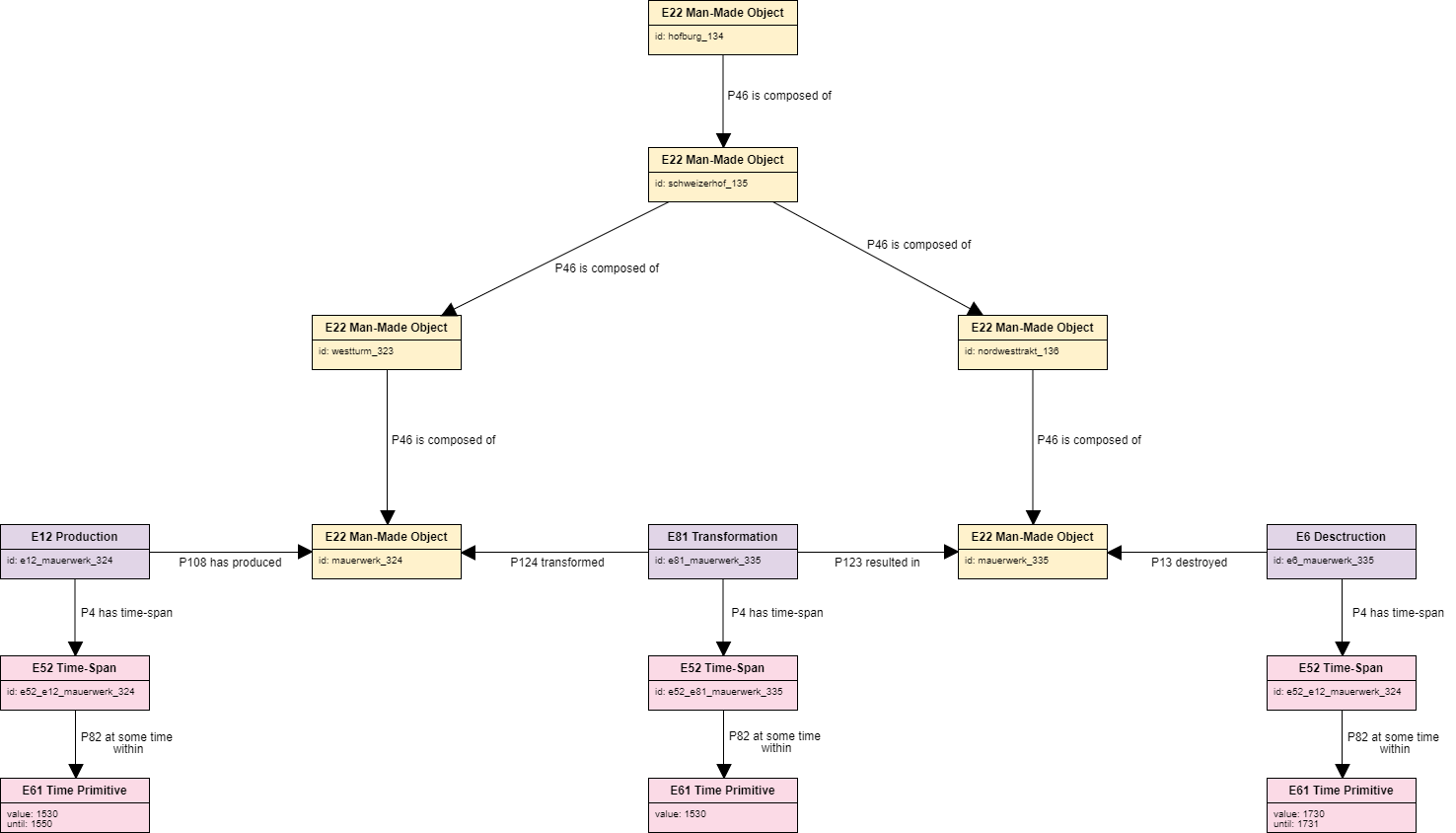 Geschrieben von Jonas Bruschke HTW Dresden
https://github.com/Brakebein/DokuVis
Proposed Architecture
Dokuvis/
Backend
Dokuvis/
Frontend
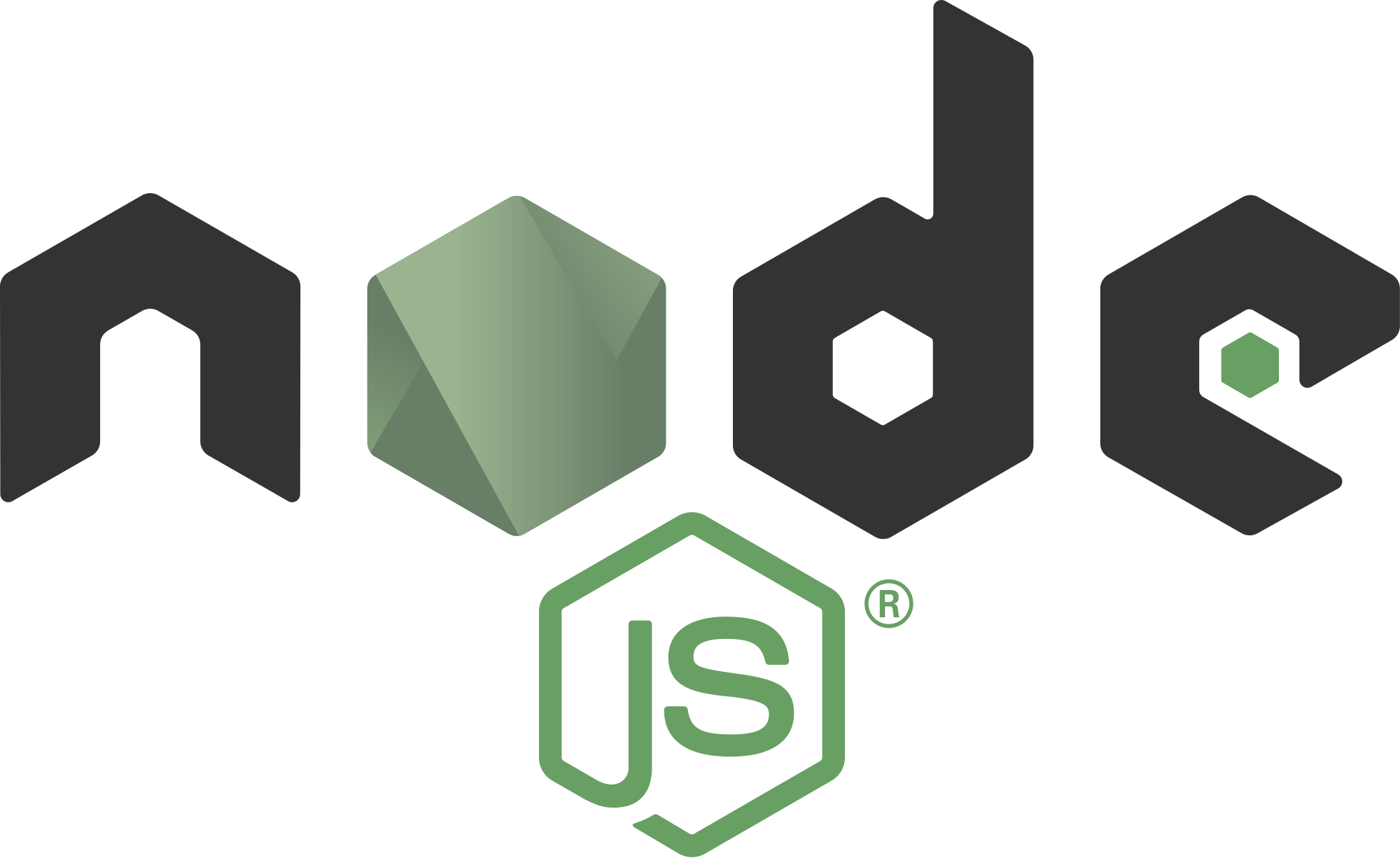 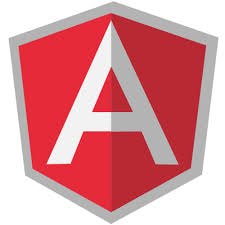 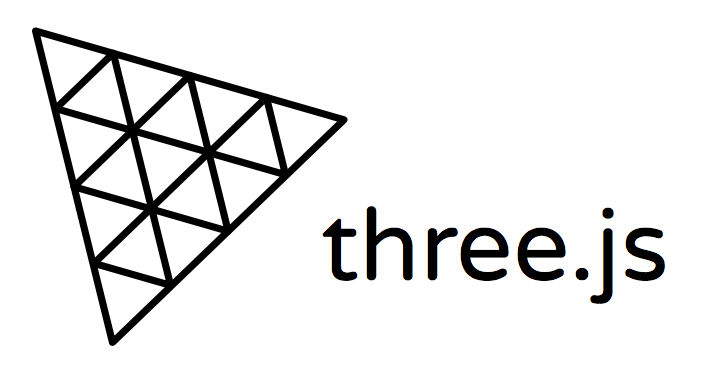 Source
Databases
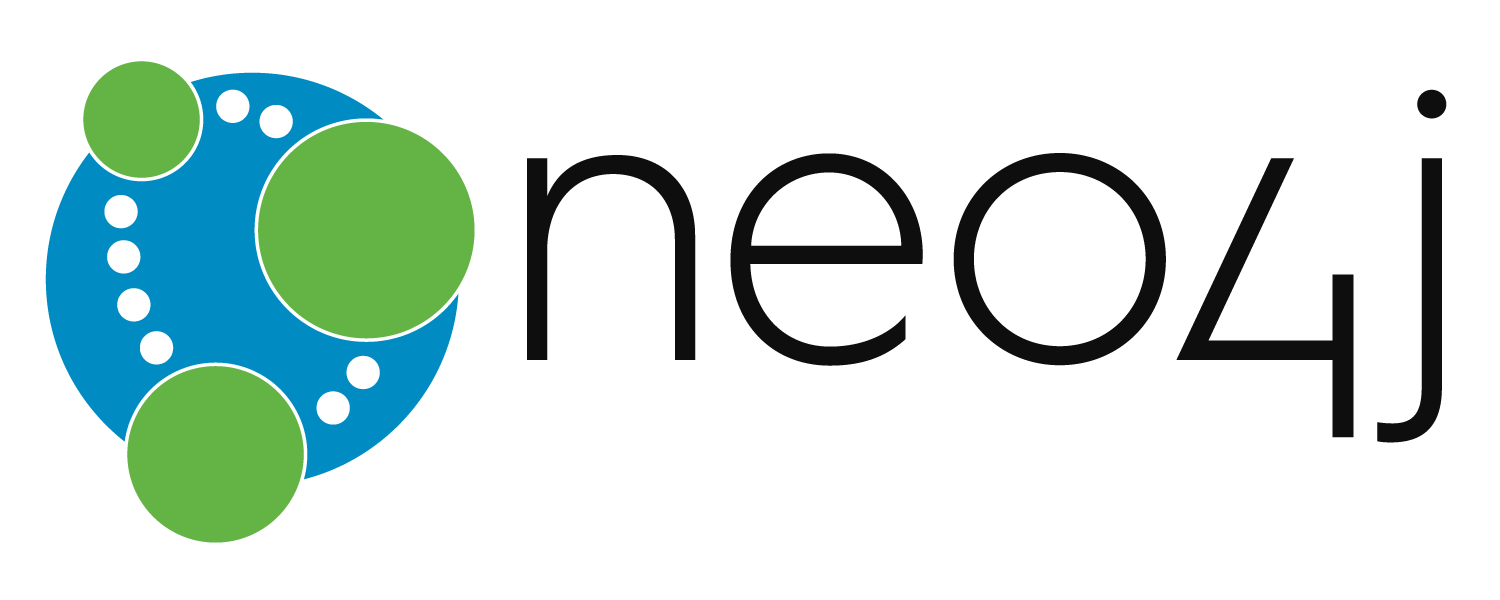 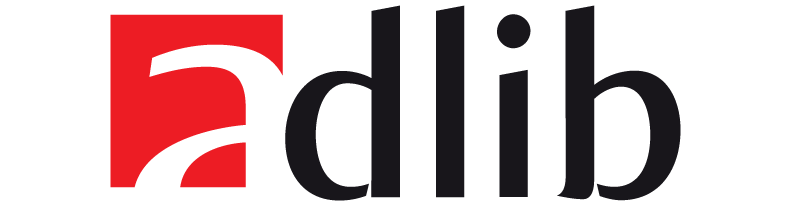 Next Steps – Help?
Convert partonomy to CIDOC (?)
Test APIs of Source DBs for performance